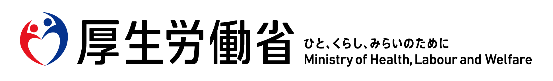 2022년 8월 기준
신종 코로나바이러스 감염증 확산에 따른 특례 조치
‘긴급 소액자금 등의 특례 대출’ 상환 면제 안내
상환 면제 포인트
상환 면제는 자금의 종류별로 일괄 실시됩니다.①긴급 소액자금, ②종합 지원자금의 최초 대출액, ③종합 지원자금의 연장 대출액, 
　 ④종합 지원자금의 재대출입니다.
채무자와 세대주가 주민세 비과세(균등할, 소득할 모두) 대상자면 상환 면제 대상이 됩니다. 기타 세대원의 과세상황은 따지지 않습니다(※면제가 결정된 시점에서 이미 상환된 금액은 면제 대상에서 제외).
면제 조건 등은 자금 종류에 따라 다릅니다. (아래 표 참고)
위 이외에도 판정연도 이후에 채무자 및 세대주가 주민세 비과세 대상자가 된 경우는 남은 대출액이 일괄 면제됩니다. 또 상환 중에 채무자의 사망, 실종 선고, 생활보호수급자, 정신보건복지수첩(1급) 또는 신체장애자수첩(1급, 2급)을 교부받은 경우, 개인파산 등으로 상환이 어려운 상황이 발생한 경우는 전부 또는 일부 상환을 면제받을 수도 있습니다.
상환 면제를 받으려면 신청이 필요합니다 (※대상자라도 자동으로 면제되지 않습니다). 사회복지협의회의 통지문을 확인한 후 기한 내에 신청해주십시오.
　 이사 등으로 신청 시와 주소가 변경된 경우, 대출 신청을 한 사회복지협의회로 연락해주십시오.
면제 조건과 면제 상한액
※1 2022년 4월 이후의 긴급 소액자금, 종합 지원자금(최초 대출)의 특례 대출 신청분은 2023년도의 주민세
      비과세를 기준으로 상환 면제 판정이 내려지며, 거치 기간은 2023년 12월 말까지입니다.
※2 상환 면제 후에도 자립상담지원기관 등을 통해 지속적으로 지원합니다.
※3 채무자의 희망에 따라 거치 기간을 짧게 설정한 경우는 이에 해당되지 않습니다.
상환할 필요가 있으나 상환이 어려운 분은 뒷면의 관계기관 안내를 참고하십시오.
상환에 어려움을 겪는 채무자를 위한 관계기관 안내
취업, 가계 등의 지원
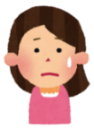 함께 가계를 재검토하고 수입·지출 상황을 개선하는 서비스, 채무정리 서비스 이외에도 헬로워크(공공직업안정소) 등과 연계해서 취업 지원 서비스를 제공합니다.
【이용대상자】 수입이나 생계에 불안을 느끼고 있는 분
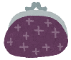 자립상담지원기관 목록
(후생노동성 홈페이지)
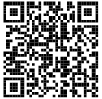 헬로워크 목록
(후생노동성 홈페이지)
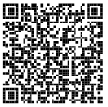 다중 채무 및 법률 관련 상담
법률 전문가의 법률 상담을 제공하고 채무 정리(개인회생, 개인파산 등)를 도와드립니다.
【이용대상자】 특례 대출 이외의 채무가 있어서 어려움을 겪고 있는 분
법무사 종합상담센터 목록
(일본 법무사회 연합회　 홈페이지)
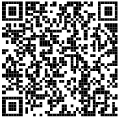 다중 채무 상담창구 목록
(금융청 홈페이지)
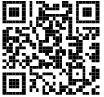 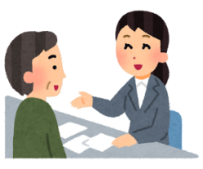 상환 관련 상담
상환에 어려움을 겪고 계시면 우선 상담창구로 상담해주십시오.
월 상환액을 일정기간 감액받거나 상환 유예 처리를 받으실 수 있으며, 상환 기간 중이라도 상환을 면제받는 경우가 있습니다(앞면의 「상환 면제 포인트」참조).
또한, 지원받을 수 있는 관계기관과 연결해드립니다.
【이용대상자】 상환 면제 대상자는 아니지만 상환에 어려움을 겪고 있는 분【상담창구】 거주하는 도도부현에 따라 다릅니다. 자세한 내용은 도도부현 사회복지협의회에서
 	발송한 면제 안내문, 홈페이지 등에서 확인해주십시오.
【기타 문의】 생활복지자금 대출 상담 콜센터

　　　　　　　　　　　　　 0120-46-1999 (9:00~17:00, 주말 및 공휴일 제외)